UQTR didactique des sciences
Programmation avec Scratch

Lien de la présentation :
http://bit.ly/mst24fev21
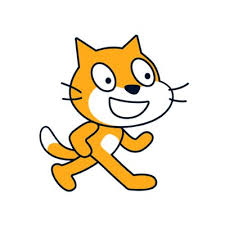 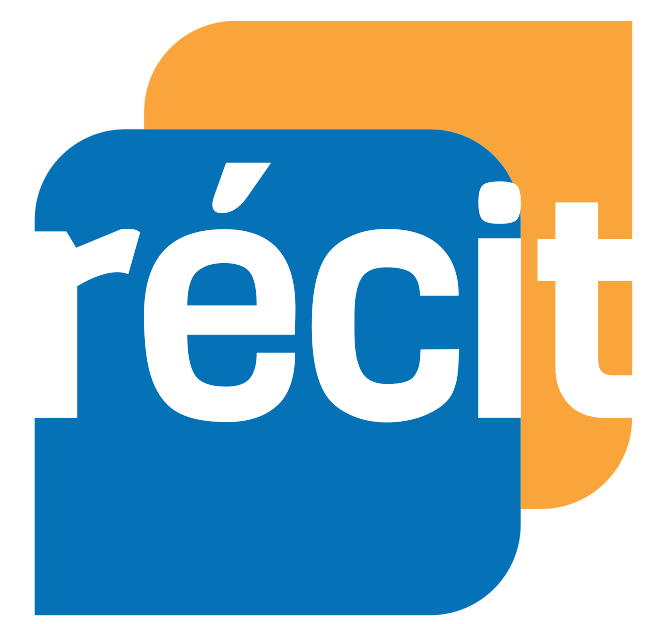 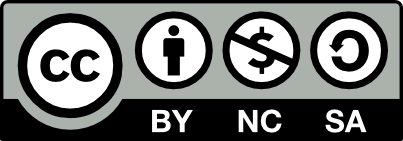 Ces formations du RÉCIT sont mises à disposition, sauf exception, selon les termes de la licence Licence Creative Commons Attribution - Pas d’Utilisation Commerciale - Partage dans les Mêmes Conditions 4.0 International.
[Speaker Notes: Lien de la présentation : http://bit.ly/mst24fev21]
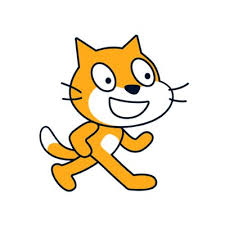 Scratch en ST au primaire
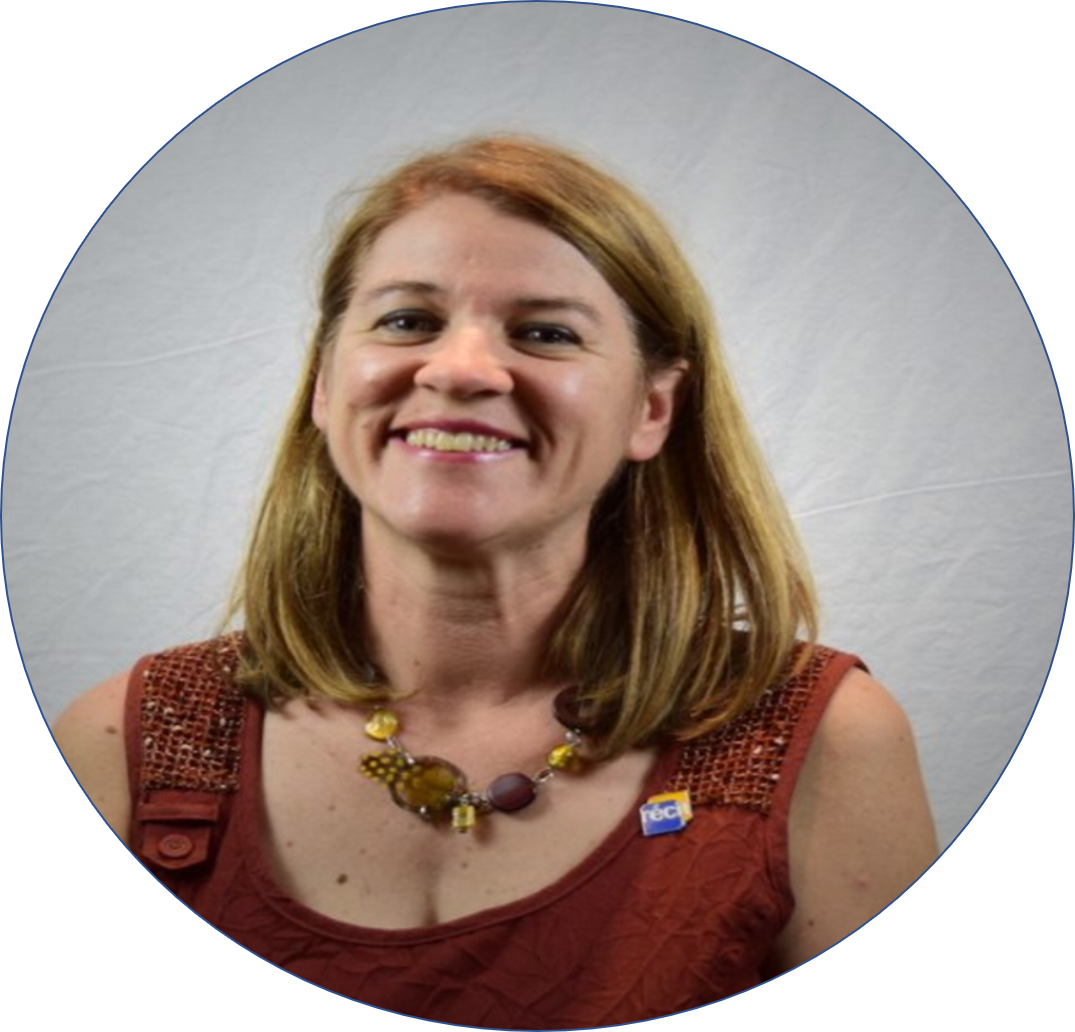 Sonya Fiset, RÉCIT MST
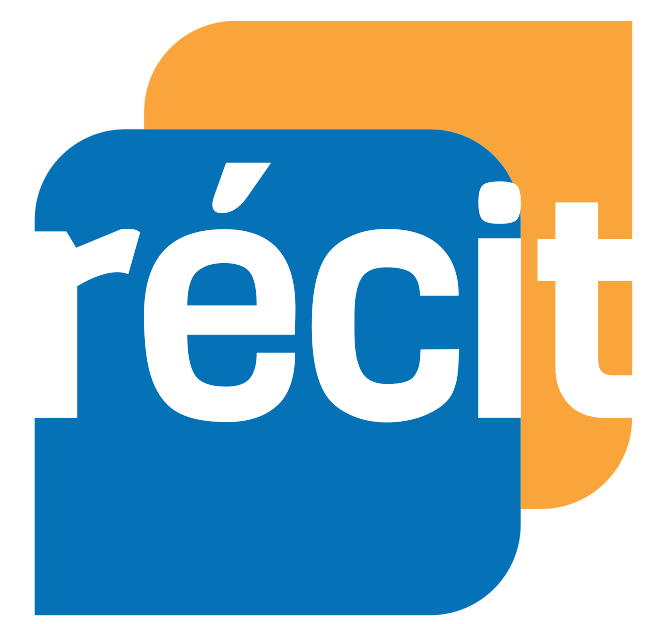 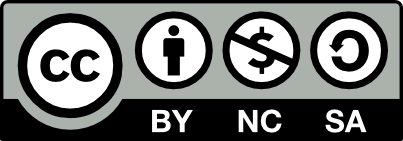 Ces formations du RÉCIT sont mises à disposition, sauf exception, selon les termes de la licence Licence Creative Commons Attribution - Pas d’Utilisation Commerciale - Partage dans les Mêmes Conditions 4.0 International.
[Speaker Notes: Lien du site du RÉCIT MST : https://recitmst.qc.ca/]
Plan de la rencontre
Bienvenue!
L’interface de Scratch
Explorons des exemples en science et technologie
Vulgaristion
Modélisation-conception
Investigation
Ressources : Padlet et autoformation
HyperDocs
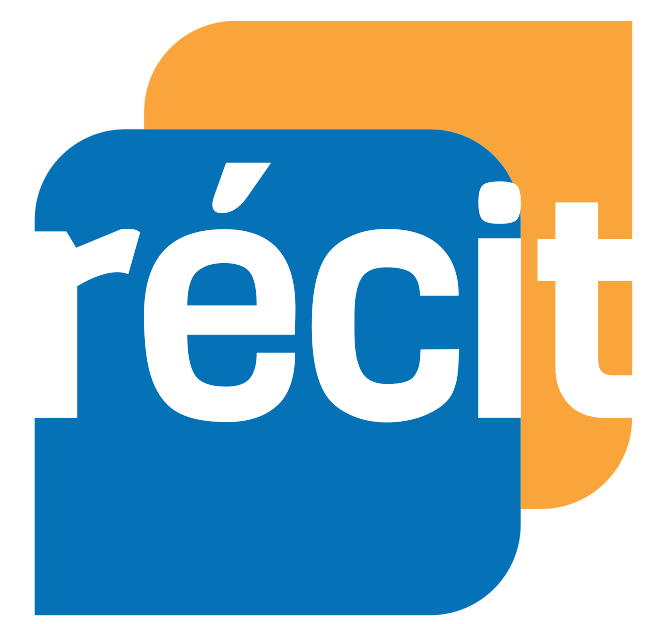 3
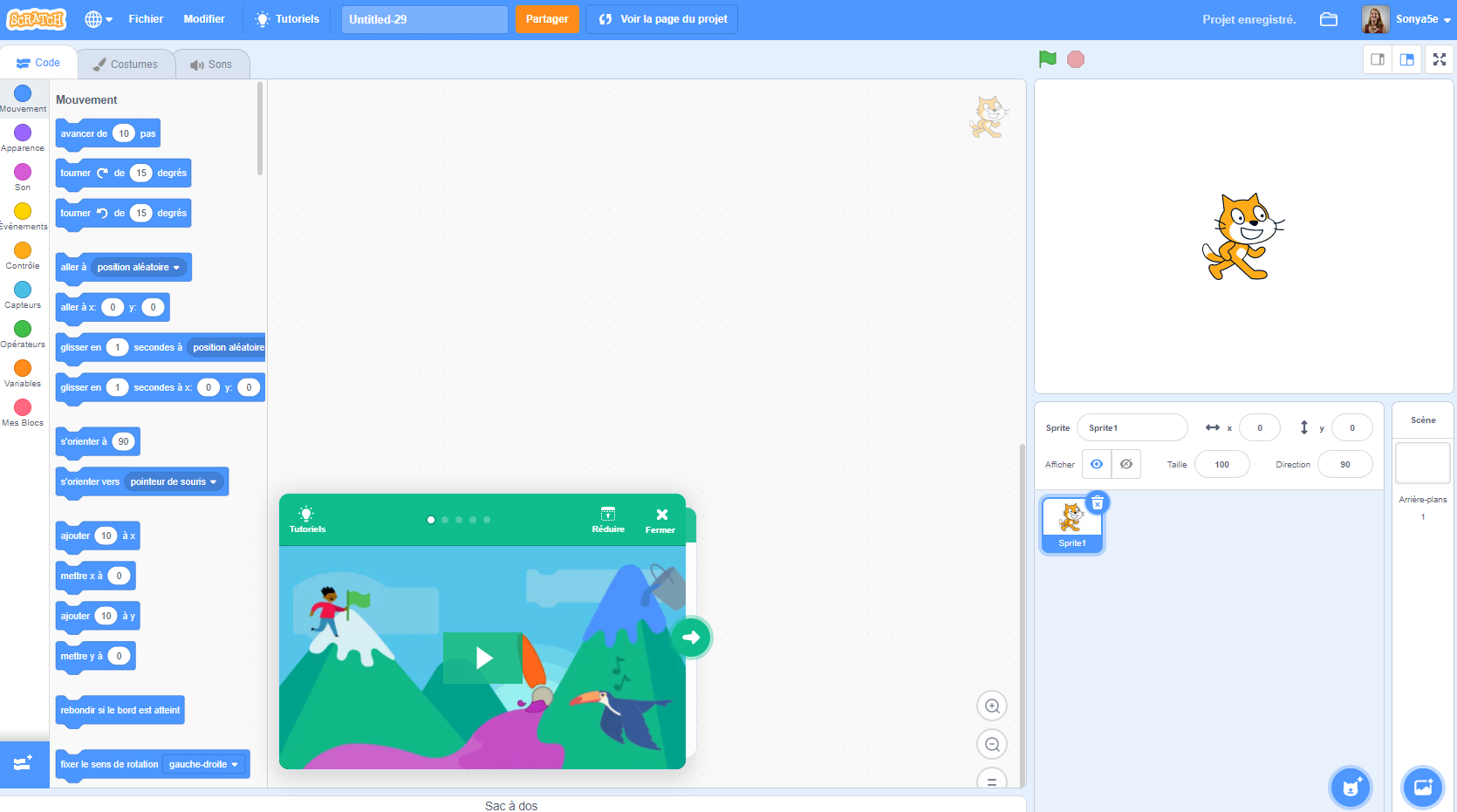 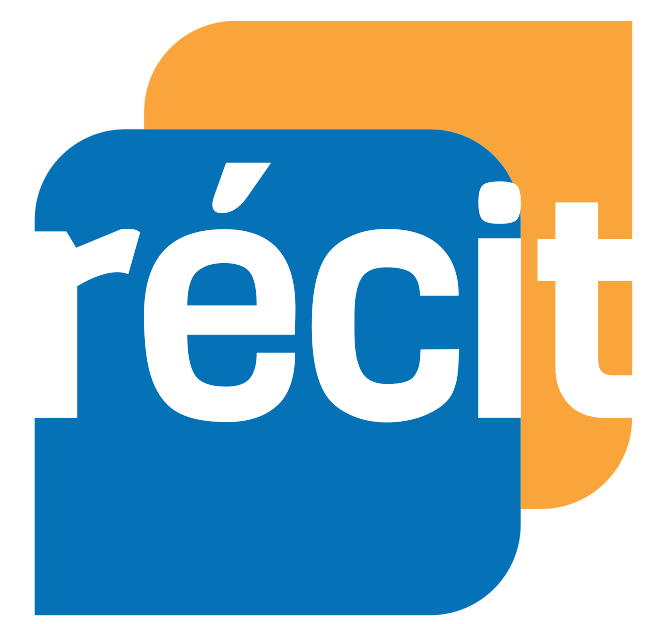 S’initier à la programmation Scratch
4.Démarrer le programme avec le drapeau vert.
3.Dépalcer les blocs ici.
Scratch : https://scratch.mit.edu/
2.Choisir a-plan.
1.Choisir un lutin.
[Speaker Notes: https://scratch.mit.edu/]
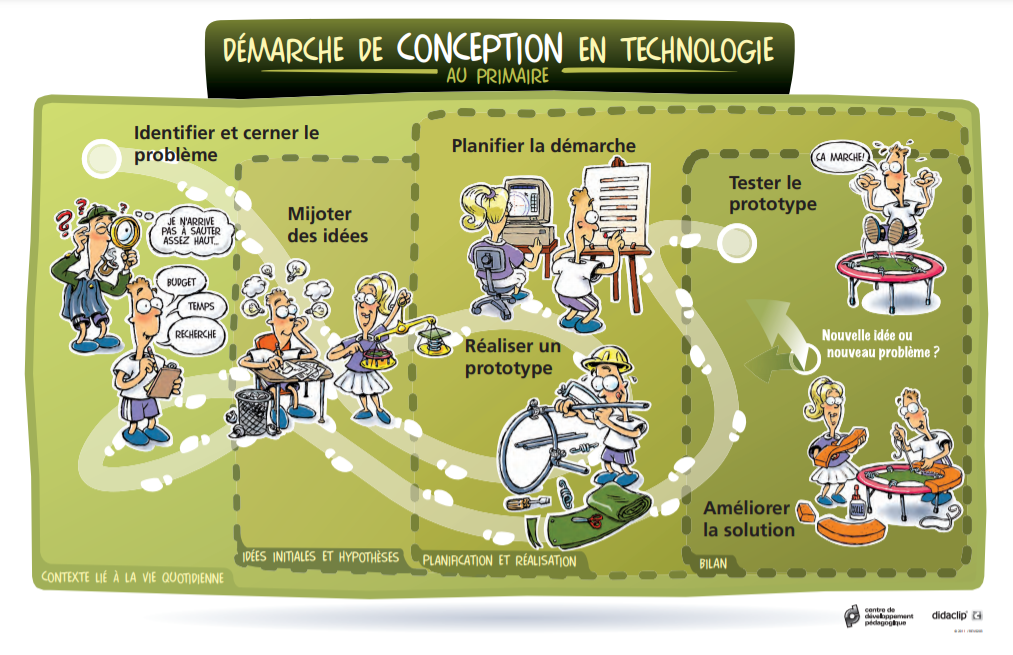 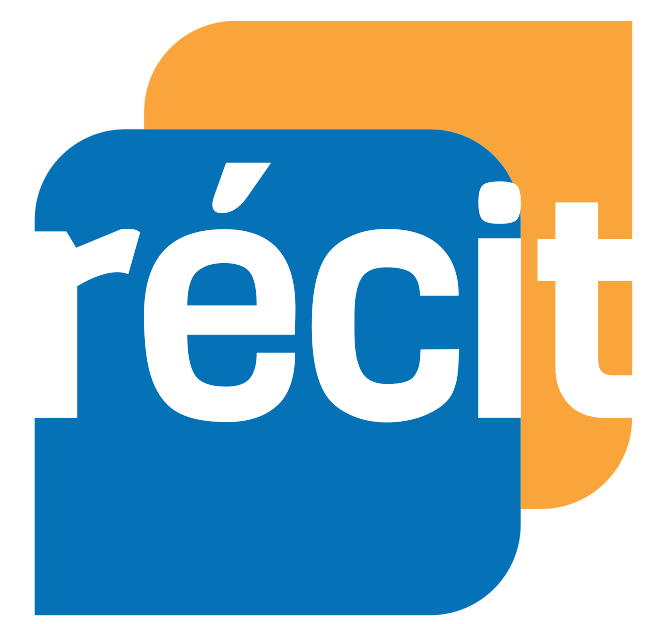 [Speaker Notes: Programme évaporation : https://scratch.mit.edu/projects/434625347
Trouver des images libres de droit : https://pixabay.com/fr/]
Modélisation-conception
Éolienne et électricité
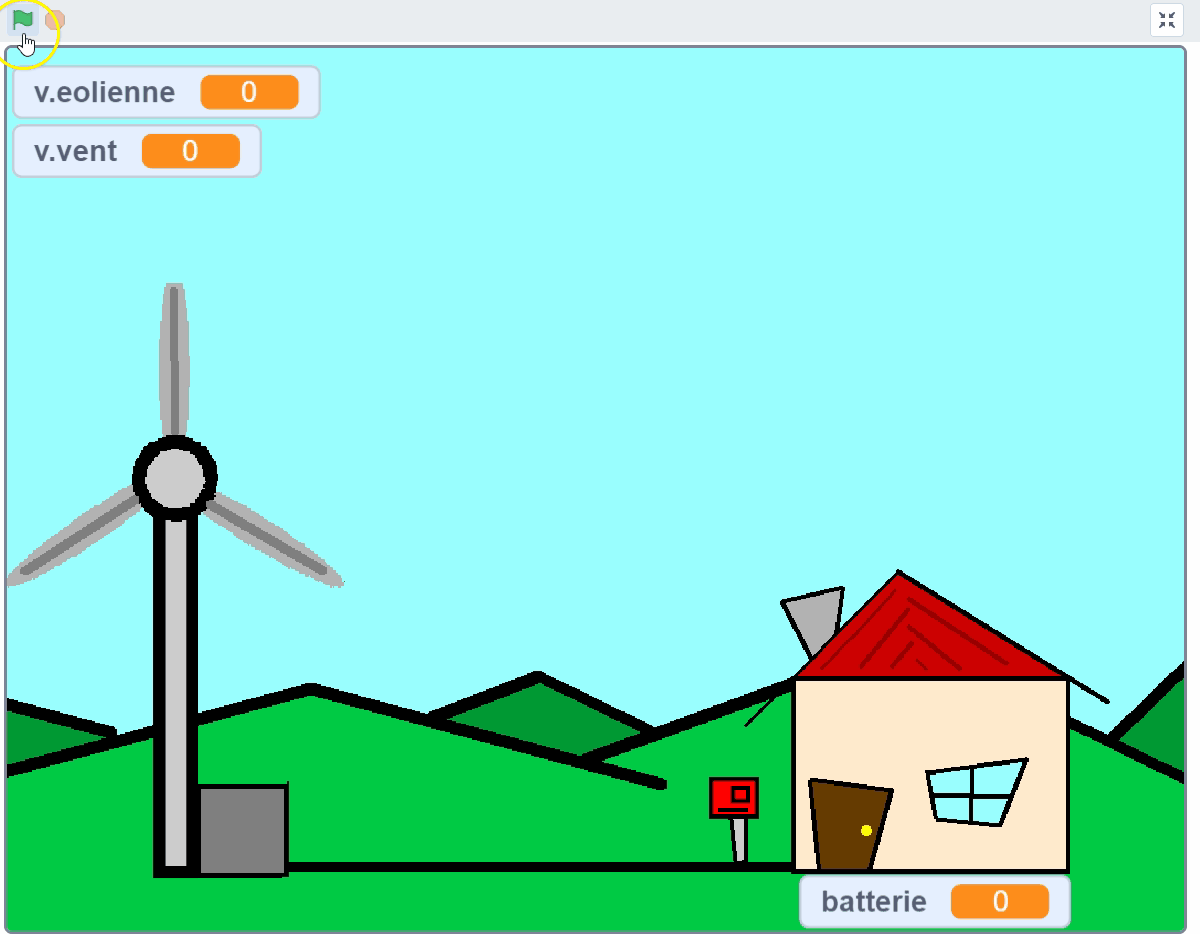 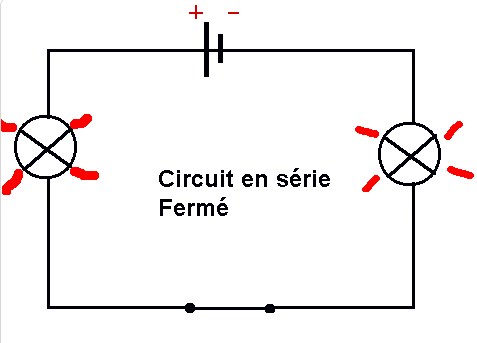 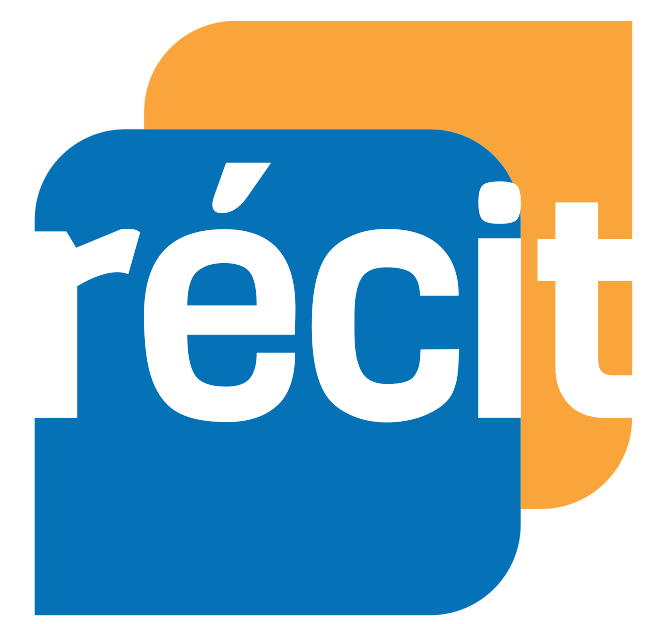 [Speaker Notes: Programme évaporation : https://scratch.mit.edu/projects/434625347
Trouver des images libres de droit : https://pixabay.com/fr/]
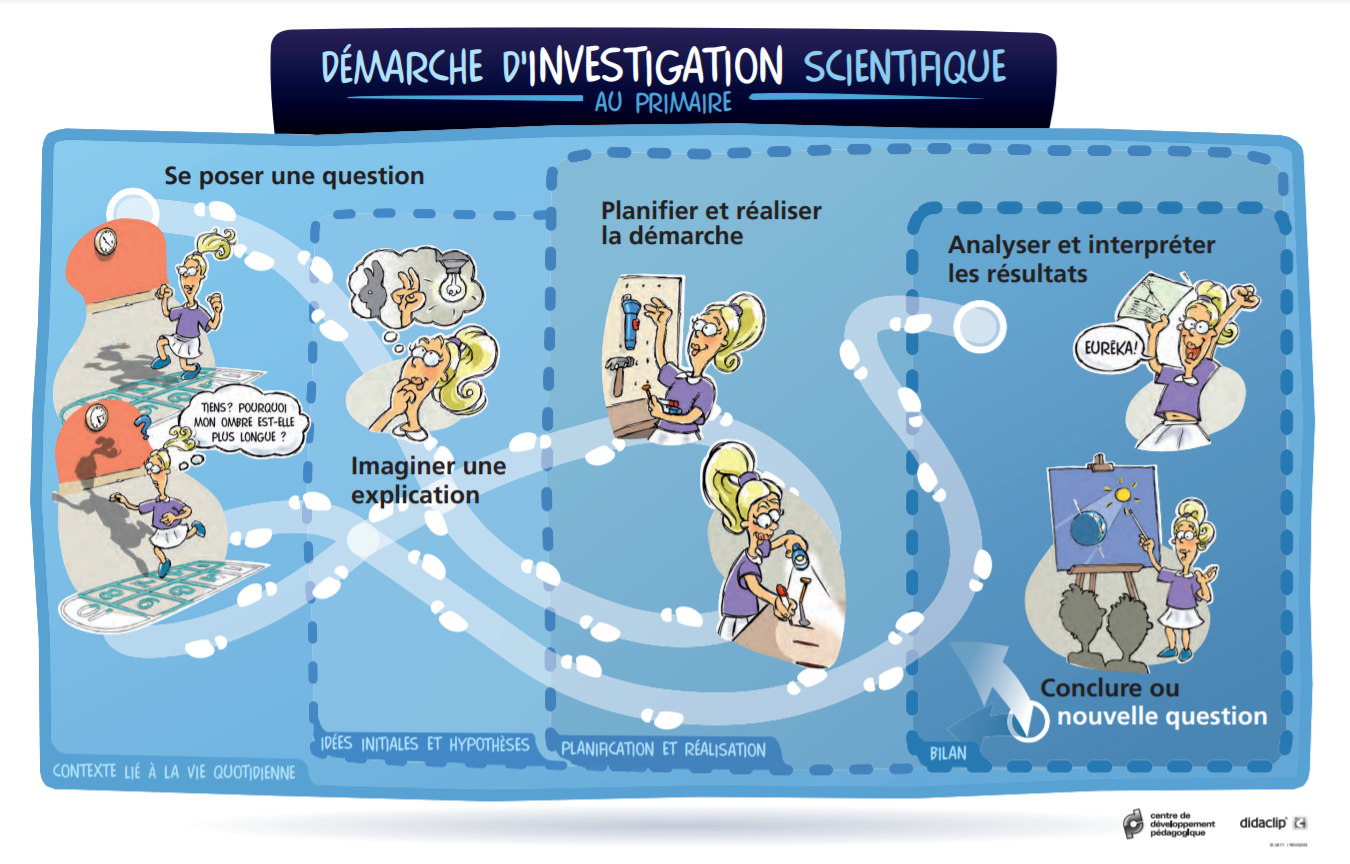 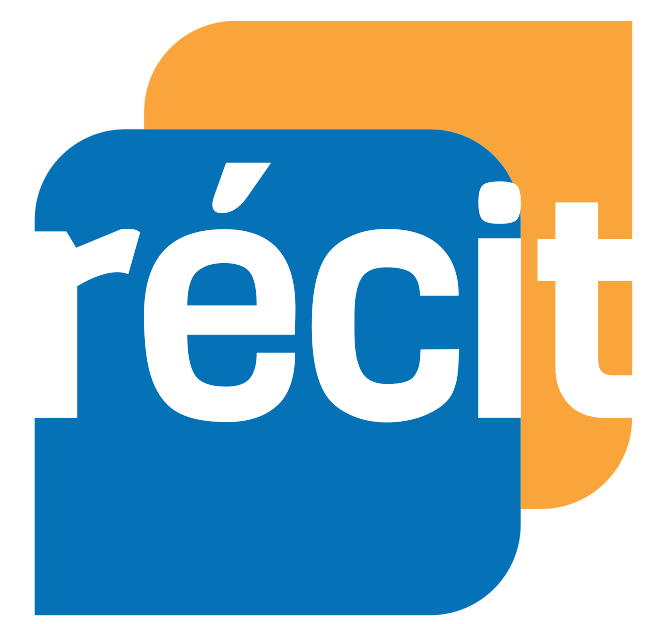 [Speaker Notes: Programme évaporation : https://scratch.mit.edu/projects/434625347
Trouver des images libres de droit : https://pixabay.com/fr/]
Investigation
Engrenages et gravité
*Pour la prise de données
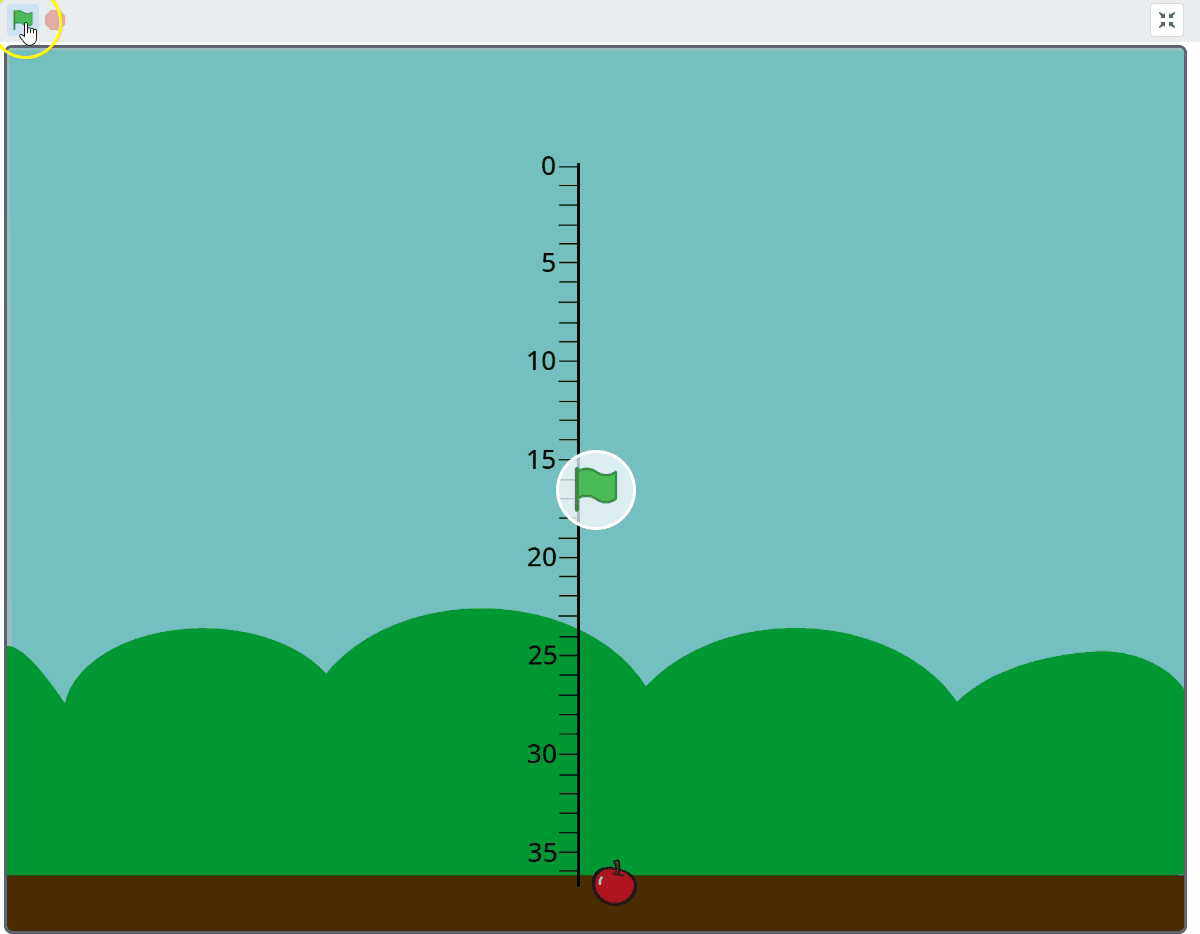 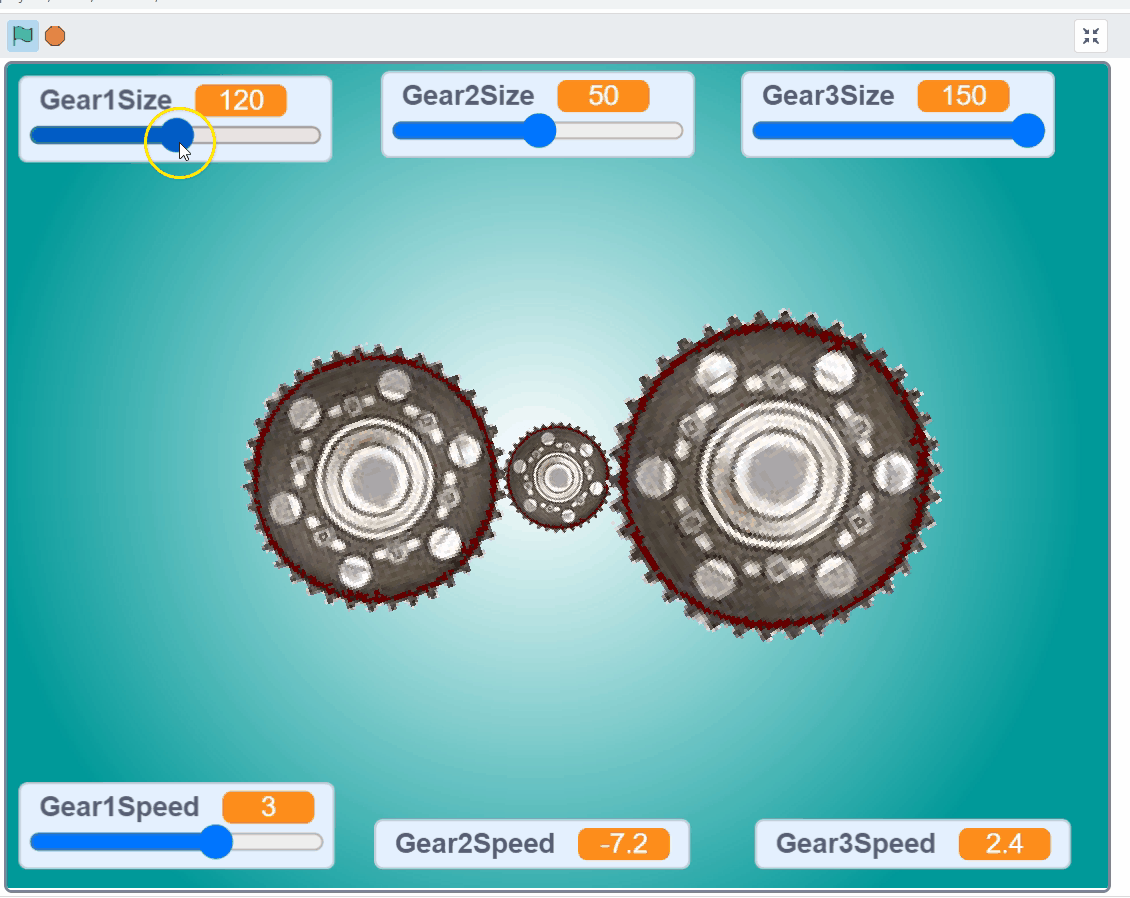 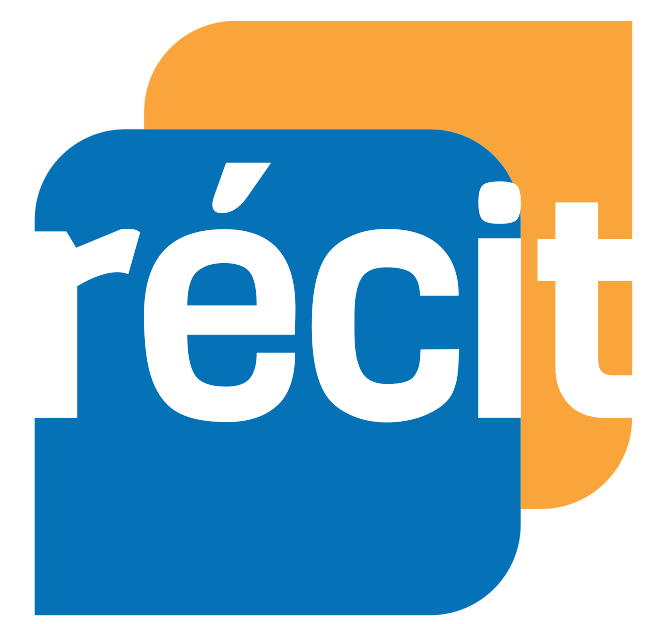 Décrire une séquence simple de 
pièces mécaniques en mouvement.
Décrire l’effet de l’attraction gravitationnelle 
sur un objet (ex. : chute libre)
[Speaker Notes: Programme simulateur engrenages : https://scratch.mit.edu/projects/25898/]
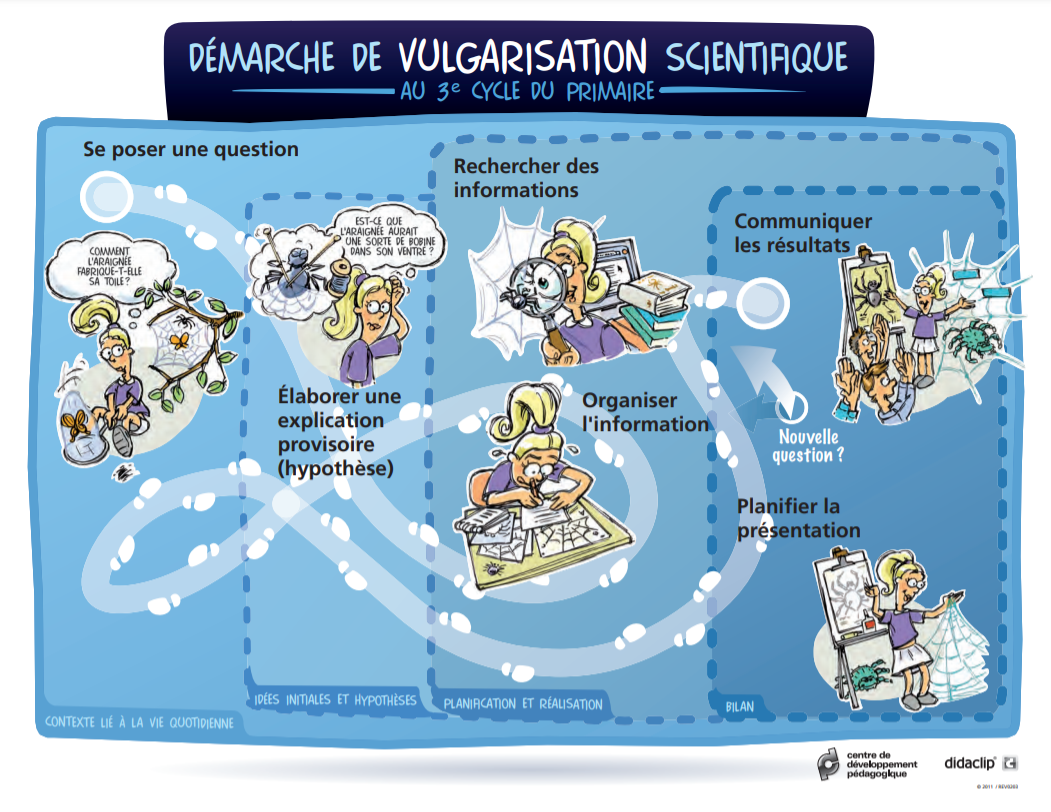 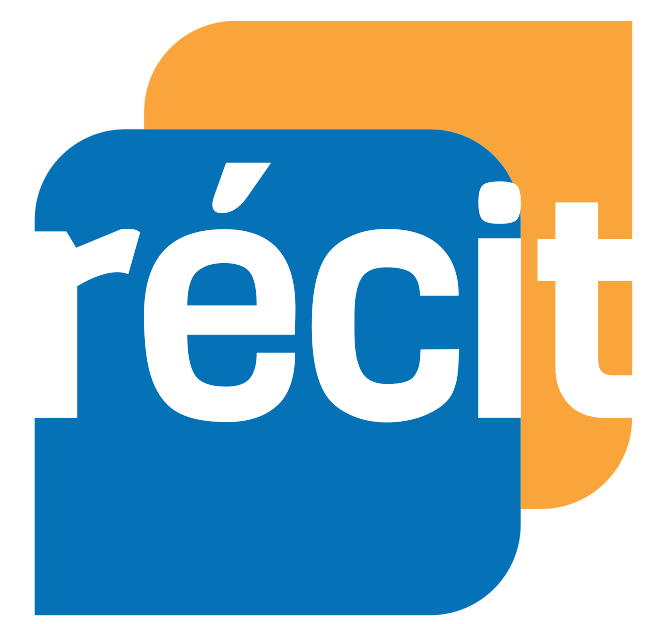 [Speaker Notes: Programme évaporation : https://scratch.mit.edu/projects/434625347
Trouver des images libres de droit : https://pixabay.com/fr/]
Vulgarisation
Cycle de l’eau et chaîne alimentaire
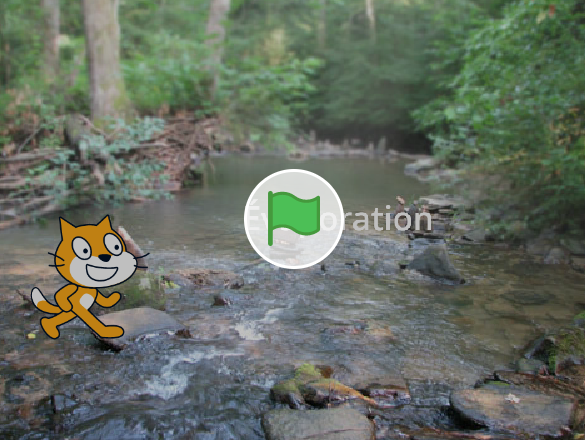 0-Choisir un bloc «Événement»
1-Choisir un lutin (Sprite)
2-Choix d’un arrière-plan
3-Écrire des informations bloc «Apparence»
4-Images libres de droit dans Google ou Pixabay
5-Bloc «Contrôle» temps pour synchroniser le Sprite 
6-Montrer ou cacher le Sprite
7-Modifier l’arrière-plan et le faire apparaître
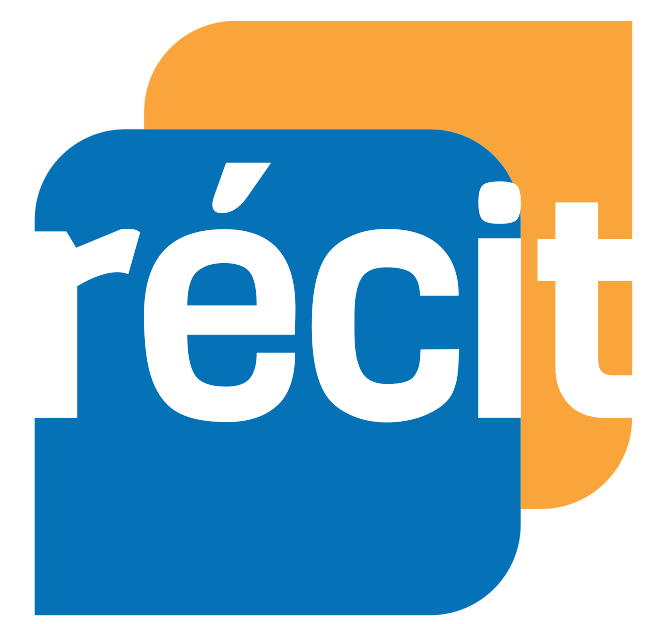 [Speaker Notes: Programme évaporation : https://scratch.mit.edu/projects/434625347
Trouver des images libres de droit : https://pixabay.com/fr/]
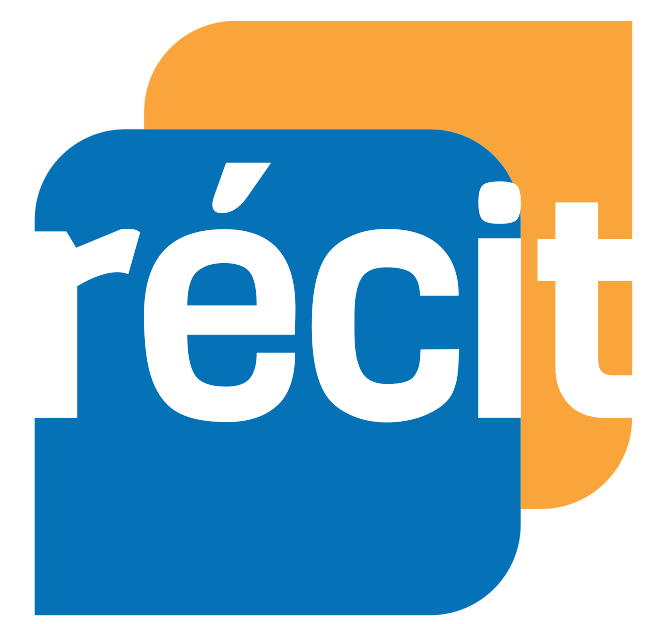 Recherche par mot-clé
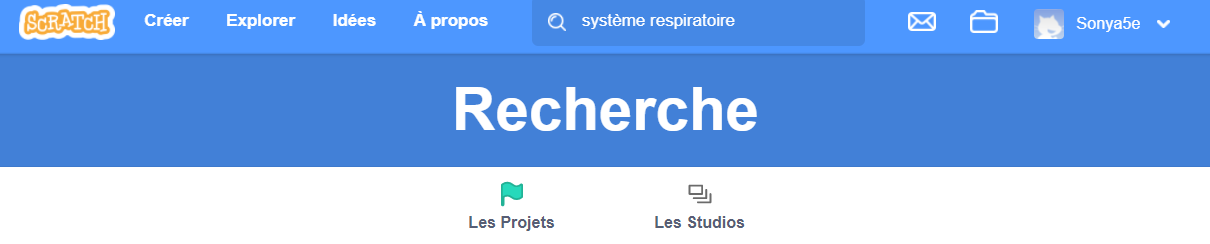 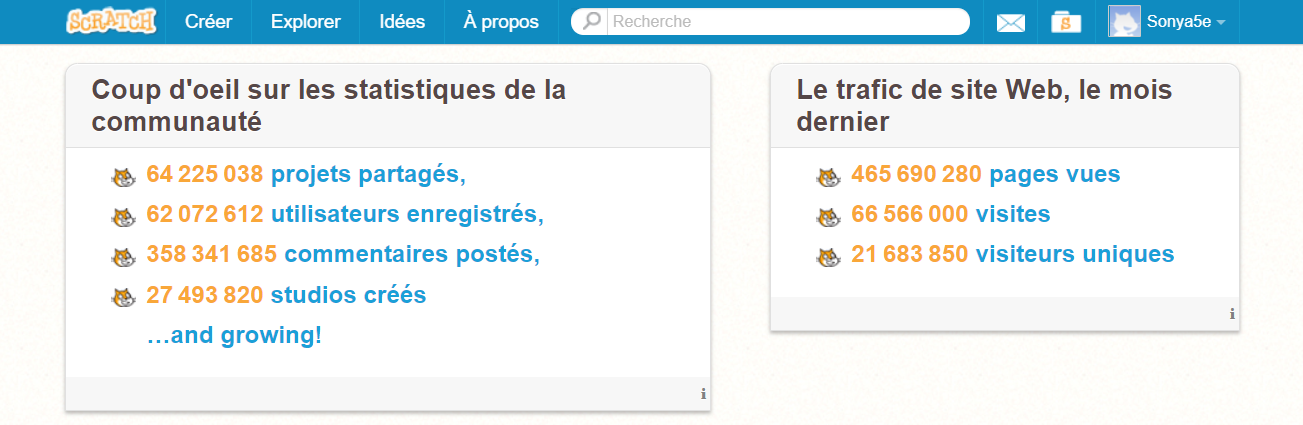 Ressources :

Padlet ressources par disciplines Scratch

Autoformation sur Campus RÉCIT
Scratch pour tous
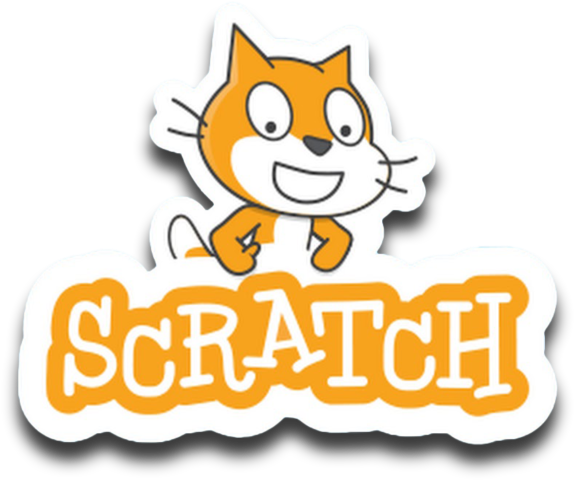 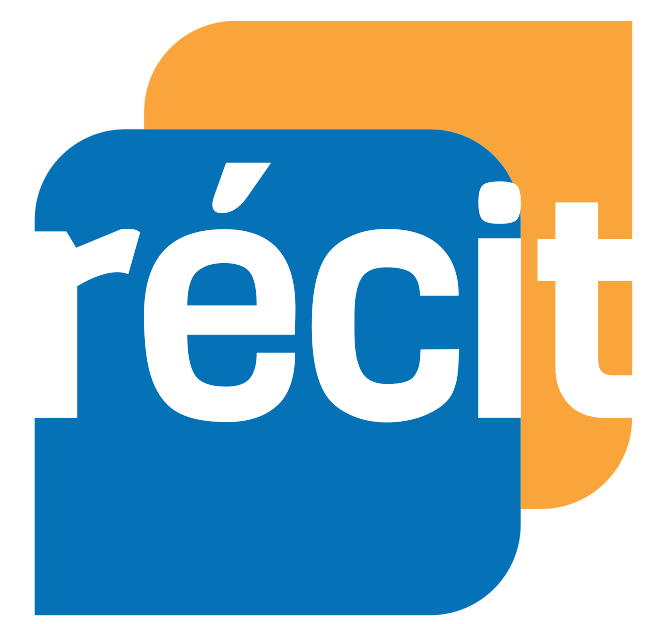 [Speaker Notes: Padlet par disciplines : https://padlet.com/sonya_fiset/kml29hq5sgsx
Autoformation sur Campus RÉCIT Scratch  https://campus.recit.qc.ca/math%c3%a9matique-science-et-technologie/scratchpremierspas
Autoformation MST à distance, section des applications : https://campus.recit.qc.ca/math%c3%a9matique-science-et-technologie/mstdistance101
Autoformation sur Campus RÉCIT Scratch en mathématique : https://campus.recit.qc.ca/math%c3%a9matique-science-et-technologie/scratchmathematique1]
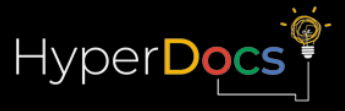 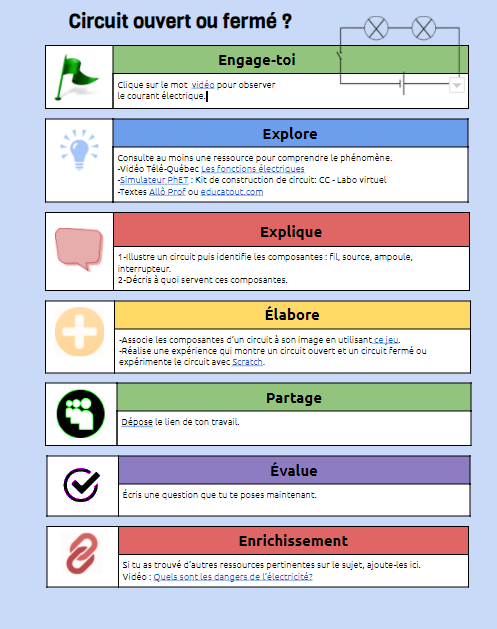 Soutenir la démarche d’apprentissage

Exemples
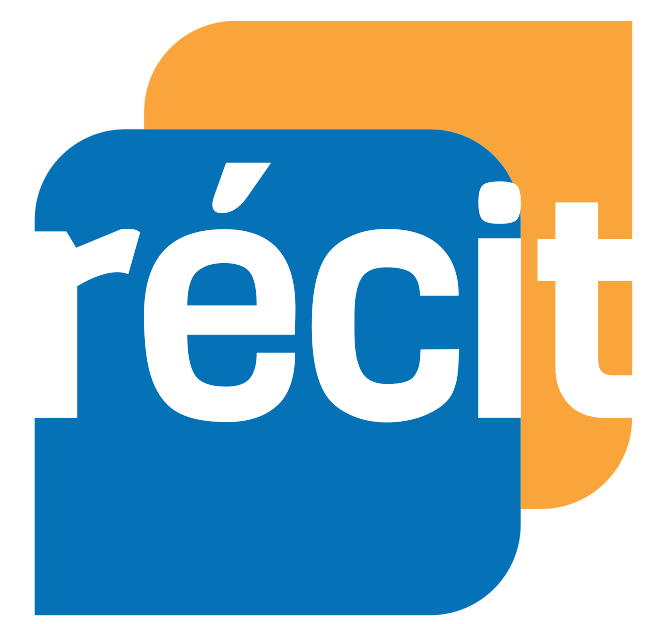 [Speaker Notes: Padlet par disciplines : https://padlet.com/sonya_fiset/kml29hq5sgsx
Autoformation sur Campus RÉCIT Scratch  https://campus.recit.qc.ca/math%c3%a9matique-science-et-technologie/scratchpremierspas
Autoformation MST à distance, section des applications : https://campus.recit.qc.ca/math%c3%a9matique-science-et-technologie/mstdistance101
Autoformation sur Campus RÉCIT Scratch en mathématique : https://campus.recit.qc.ca/math%c3%a9matique-science-et-technologie/scratchmathematique1]
L’équipe du RÉCIT MST est disponible 
les mercredis matins 
de 9 h à 11 h 30.
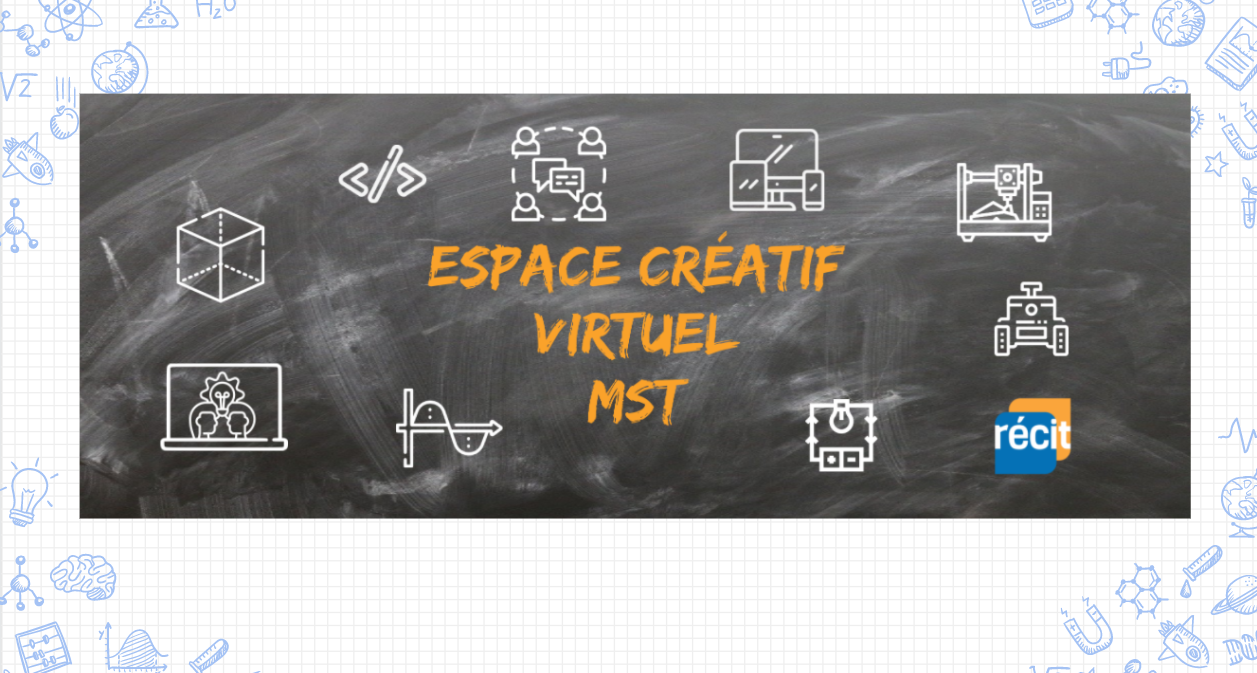 Place your screenshot here
Lien vers notre salle de vidéoconférence : 

https://zoom.us/j/93849137106
14
[Speaker Notes: Salle de vidéoconférence : https://zoom.us/j/93849137106]
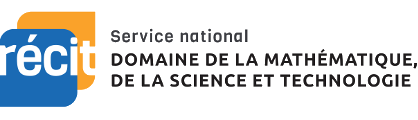 MERCI !
Sonya.Fiset@recitmst.qc.ca
equipe@recitmst.qc.ca 
Page Facebook
Twitter
Chaîne YouTube
Questions?
Ces formations du RÉCIT sont mises à disposition, sauf exception, selon les termes de la licence Licence Creative Commons Attribution - Pas d’Utilisation Commerciale - Partage dans les Mêmes Conditions 4.0 International.
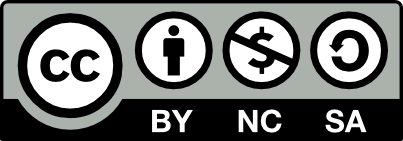 [Speaker Notes: Me joindre sonya.fiset@recitmst.qc.ca
Message à l’équipe : equipe@recitmst.qc.ca 
Page Facebook : https://www.facebook.com/RECITMST2020/
Twitter : https://twitter.com/recitmst
Chaîne YouTube : https://www.youtube.com/channel/UC7IcadI_rZFwso9N81PYqFg]